比较细菌、酵母菌、霉菌细胞壁的主要成分并比较细菌、放线菌、酵母菌、霉菌的菌落特点
17生科一班第一组
组员名单及分工
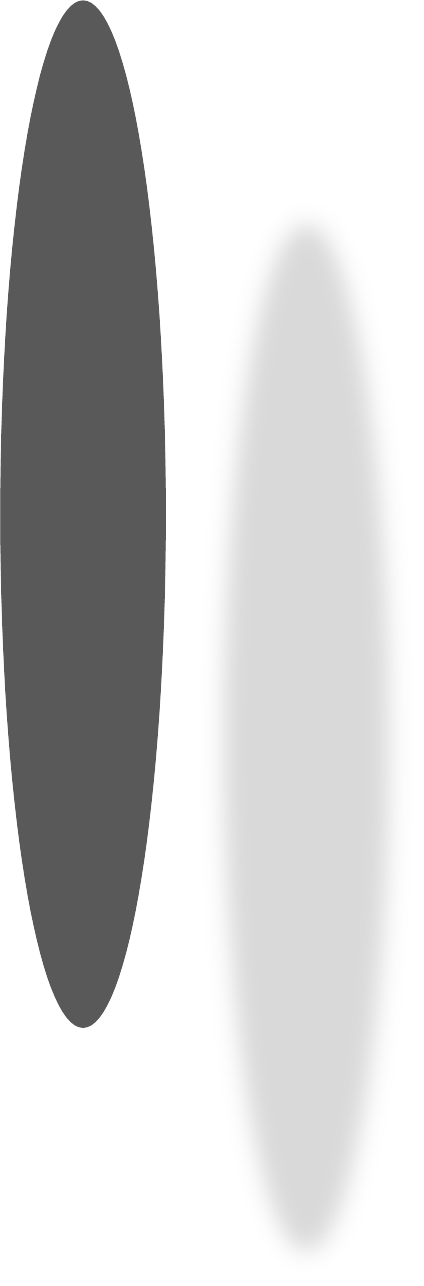 比较细菌、酵母菌、霉菌细胞壁的主要成分
细菌细胞壁的主要成分
细菌细胞壁
·细胞壁的主要成分有肽聚糖、磷壁酸以及脂多糖

·革兰氏阳性菌的主要成分为肽聚糖和磷壁酸
                                             
·革兰氏阴性菌的主要成分为肽聚糖和脂多糖
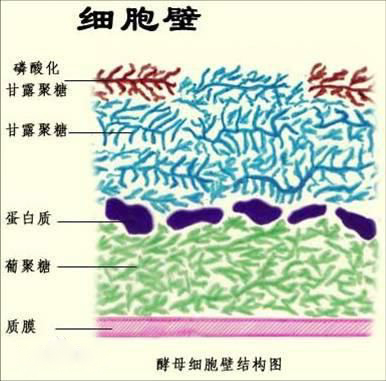 酵母菌细胞壁的主要成分
酵母菌细胞壁
·细胞壁主要以葡聚糖、甘露聚糖、蛋白质，少量脂质和酶。
·芽痕周围有少量的几丁质；葡聚糖位于细胞壁的内层；甘露聚糖在细胞壁的外层；蛋白质成分位于葡聚糖层和甘露聚糖层之间
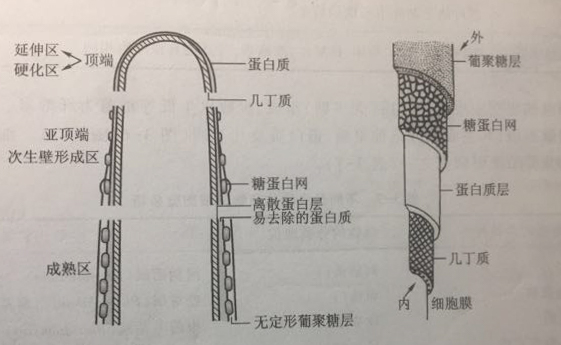 粗糙脉孢菌菌丝的细胞壁结构
霉菌细胞壁
·菌丝细胞壁主要以几丁质或葡聚糖组成，少数低等菌为纤维素，还有蛋白质、脂质等。
总结
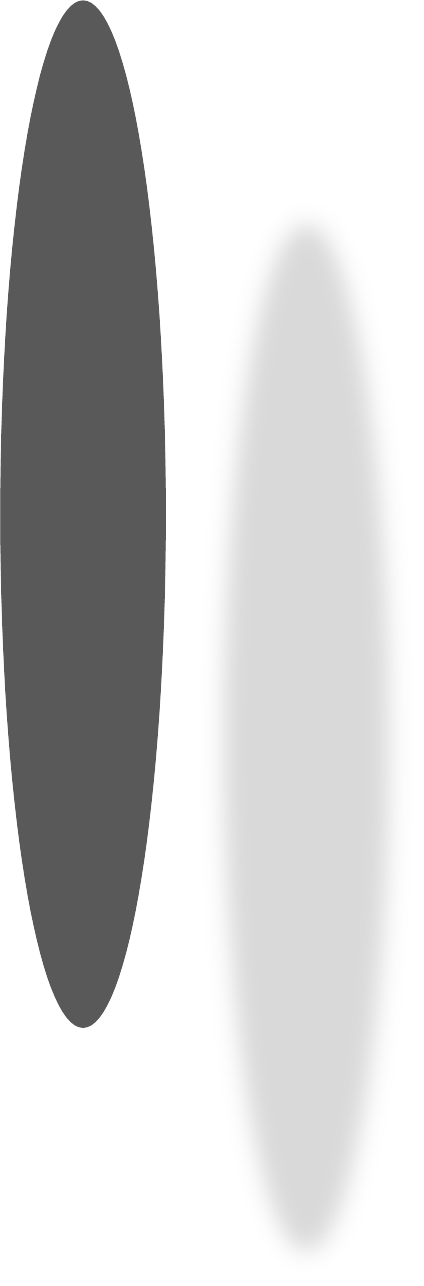 比较细菌、放线菌、酵母菌、霉菌的菌落特点
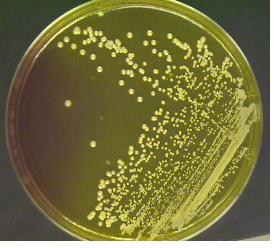 金黄色葡萄球菌的菌落
细菌菌落特征
·较湿润、较光滑、较透明、较粘稠、易挑取（菌体与  基质结合不紧密）、质地均匀
·菌落各部位的颜色一致
·小而突起或大而平坦
·一般有臭味或酸败味等
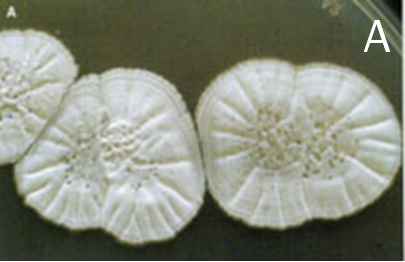 诺尔斯氏链霉菌的菌落
放线菌菌落特征
·菌落圆形，干燥，不透明，致密，与培养基结合牢固，不易挑起
·菌落表面呈丝绒状或有皱褶
·菌落上覆盖不同颜色的干粉（孢子）
·菌落呈粉状、颗粒状
·菌落周围有放射状菌丝
·菌落正反面的颜色常因基内菌丝和孢子所产色素各异而不一致
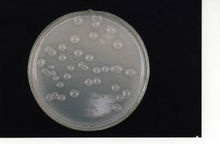 酵母菌的菌落
酵母菌菌落特征
·圆形，表面湿润黏稠，与培养基质结合不紧密，易挑起
·比细菌菌落大而厚
·颜色单调，多呈乳白色，少数呈红色、黑色
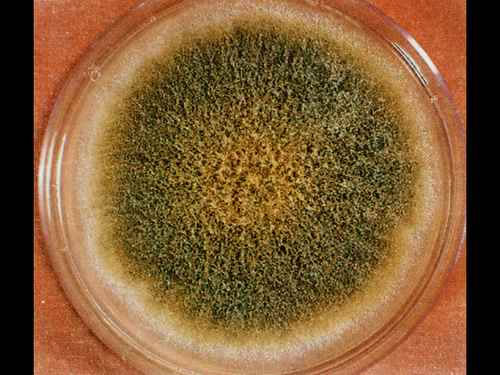 黄曲霉的菌落
霉菌菌落特征
·菌落疏松，常呈绒毛状、絮状或蜘蛛网状
·一般比细菌和放线菌大几倍到几十倍
·在固体培养基上，菌落最初是浅色或白色，当长出各种颜色的孢子后，菌落呈现不同的结构和色泽
·有些霉菌的菌丝能分泌一些水溶性色素扩散到培养基内，使培养基的正面和反面呈现不同颜色
总结
参考文献
·黄秀梨，辛明秀主编．微生物学：高等教育出版社，2009.02
·百度百科“细菌”、“酵母菌”、“霉菌”词条
感谢聆听